Inter-American Politics: Understanding Brazilian foreign policy
A.W. Pereira
11/5/18
Questions
1 What are the main principles of Brazilian foreign policy?
2 How easy is it for policymakers to adhere to those principles in practice?
3 On what issues does Brazilian foreign policy have the most influence?
4 What are the main challenges of Brazilian foreign policy?
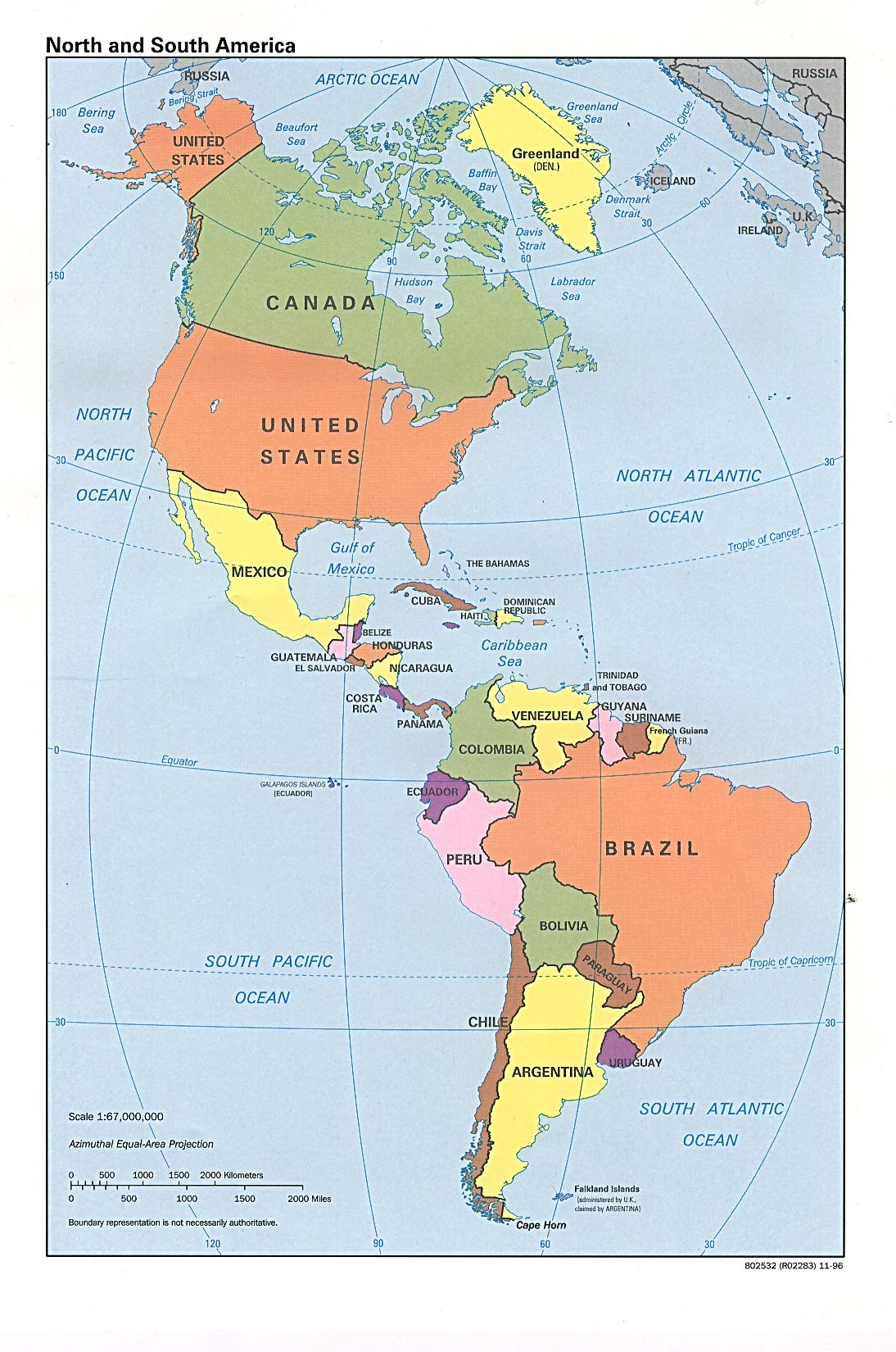 [Speaker Notes: Map of Brazil in the Western Hemisphere.]
Constitutional principles
Art. 4º The Federative Republic of Brazil conducts its foreign policy guided by the following principles:
 I – national independence;
 II – the prevalence of human rights;
 III – the self-determination of peoples;
IV – non-intervention;
 V – equality between states;
 VI – the defence of peace;
 VII – the peaceful solution of conflicts;
 VIII – a rejection of terrorism and racism;
 IX – cooperation between peoples for the progress of humanity;
 X – concession of political asylum.
 The Federative Republic of Brazil seeks the economic, political, social and cultural integration of the people of Latin America, with a view to the formation of a Latin American community of nations.
Which of these principles matter most?
Is Rubens Ricupero right?
“Few countries owe as much to diplomacy as does Brazil.”
Rubens Ricupero, A diplomacia na construcao do Brasil (Rio: Versal Editores 2017: 27).
How have the principles been applied by recent administrations? FHC (1995-2003)
FHC Inaugural Speech, 1/1995
“The state began to be transformed, to become more efficient, to avoid waste and provide better quality services to the population. It has ceased to be the state that does everything, but it continues to be a fundamental instrument to guarantee services to the poorest, generate conditions for an increase in production and assure the basic rights of all.”
FHC inaugural speech (2)
“Brazil is respected abroad again. Foreign investment has multiplied, generating new horizons for Brazilians. Again on the external level, Brazil is reaping the benefits of democracy, economic stability and a renewed confidence in the the potential of our market. The country has become more relevant to the world. At the same time, the world has become more relevant to the well-being of Brazilians.”
FHC Inaugural Speech (3)
“The national interest, today, is not achieved through isolation. We affirm our sovereignty by participating and by integrating, not by distancing [ourselves]. This is what we are doing in MERCOSUL – an irreversible priority of our foreign policy. It is what we are achieving with the creation of an integrated space of peace, democracy and prosperity shared with South America. And it is reflected in our vision of hemispheric integration and more solid relations with the EU, Russia, China and Japan, without taking away from our historic links with Africa.”
FHC Inaugural Speech (4)
“Brazil is consolidating an active and sovereign insertion in the international system.”
Luiz Felipe LampreiaForeign Minister, 1995-2001
Celso LaferForeign Minister, 2001-2003
Rubens BarbosaBrazilian Ambassador to GB (1995-99) and USA (1999-04)
Paulo Roberto Almeida,Deputy Chief of Mission, Brazilian Embassy in the USA, 1999-04
Financial contagion
1995 Tequila crisis in Mexico
1997 East Asian economic crash
1998 Russian debt default
1998 FHC re-elected
1999 The Brazilian real is devalued
2000 George W. Bush elected in the USA
2001 9/11
2001-2 Argentine debt default
2002 “Lula” is elected President of Brazil
Changes to sovereignty
1994 Rwandan genocide
 1995 Srebrenica massacre
2000 R2P begins to be articulated
2001 9/11 and the “Bush Doctrine”
2005 World Summit adopts R2P
2009 UN Report on Implementing the Responsibility to Protect
2000s Brazil articulates the principle of “responsibility while protecting”
Lula 2003-2010
Lula’s Inaugural Speech 1/2003
“Before the exhaustion of a model that, instead of generating growth, produced stagnation, unemployment, and hunger; before the failure of a culture of individualism, of egotism, of indifference to the other, the disintegration of families and communities.”
Lula’s Inaugural Speech (2)
“Before the threats to national sovereignty, the devastating precariousness of public security, the disrespect of the elderly and the disillusionment of the young; before the economic, social and moral  impasse of the country, Brazilian society chose to change and began, itself, to adopt the necessary change.”
Lula’s Inaugural Speech (3)
“Our foreign policy will reflect also the hopes for change that are being expressed on our streets. In my government, Brazil’s diplomatic action will be oriented towards a humanistic perspective and will, above all, be an instrument for national development. Through external commerce, the capture of advanced technology, the search for productive investments, Brazil’s external relations must contribute to an improvement in the life conditions of the Brazilian woman and man, raising levels of income and generating dignified jobs.”
Lula’s Inaugural Speech (4)
“The democratization of international relations without hegemonies of any kind is as important to the future of humanity as the consolidation and development of democracy within each state. The resolutions of the Security Council must be faithfully complied with.”
Lula’s Inaugural Speech (5)
“We are beginning today a new chapter in the history of Brazil, not as a submissive nation, abandoning its sovereignty, not as an unjust nation, watching passively the suffering of its poor, but as a proud (altiva) nation, noble, courageously affirming itself in the world as a nation of all, without distinction of class, ethnicity, sex, and belief.”
The global context 2002-2010
2002 International Criminal Court (ICC) founded. East Timor regains independence from Indonesia.
2003: WTO meeting in Cancun.
2003 US invasion and occupation of Iraq.
2004 Haitian coup and beginning of MINUSTAH. 
2008 global financial crisis.
2008 Obama wins US presidential election.
2009 Constitutional crisis in Honduras.
2009 Copenhagen climate change summit.
2010 Tehran Declaration.
Presidential advisor Marco Aurelio Garcia (2003-2016)
Foreign Minister Celso Amorim 2003-2010
Samuel Pinheiro Guimaraes, Sec General of Itamaraty 2003-2009
Antonio Patriota, Amb to US 2007-2009; Sec General of Itamaraty 2009-2010; For Minister 2011-2013
Ricupero’s View
For Rubens Ricupero, Brazil is a country that is satisfied with its territorial status, at peace with its neighbors, confident in international law, accustomed to and skilled in the achievement of negotiated solutions, and keen to be recognized as a constructive, moderating force in world affairs, working to make the international system more democratic and egalitarian, but also more peaceful and balanced (Ricupero 2017: 31)
Lafer’s View
Brazilian diplomats search for the Aristotlean mean (between rich and powerful states, on one hand, and poorer and weaker ones on the other), articulate consensus, and use international law and multilateral institutions to seek solutions to conflicts. Brazil’s key characteristics are its isolation from the centres of global power and its condition as a developing country. In consonance with these conditions, the thread of continuity in Brazilian foreign policy is the concern for autonomy in order to pursue national economic development (Lafer 2009: 101-119; Vigevani and Cepaluni 2009: 1-9).
Ricupero’s pride in Itamaraty
Ricupero reminisces that his enchantment with the Foreign Ministry reached its pinnacle when, during his examination to enter the diplomatic corps in the Itamaraty Palace in 1958, “servants in gloves and white uniforms with golden buttons served us coffee in elegant cups with gold trim and the coat of arms of the republic”. According to the former Ambassador, who had grown up in a working-class neighborhood in São Paulo, he never lost this “love at first sight” of the Foreign Ministry (Ricupero 2017: 24).
Lula’s Foreign Policy
Lula’s foreign policy was “active” and “assertive” (Amorim 2015, 2017). “The core belief [of Brazilian foreign policymakers] is that the United States and its European allies should treat non-Western states with greater respect and some degree of `equality.’ In the Brazilian view, U.S. behavior is often imperialistic, unilateral, and dismissive of third countries  and of the United Nations – in sum, illiberal” (Spektor 2016: 34). 
“…the fundamental critique Brazil brings to its engagement with multilateral structures is that the norms driving the system and the rules used to enforce them are designed to privilege the North and limit the policy autonomy needed throughout the South to advance national developmental priorities” (Burges 2017: 242).
The Tehran Declaration
On 17 May, 2010, Iran, Turkey and Brazil signed the Tehran Declaration, an agreement which placed limits on Iran’s nuclear power program. Hailed as a breakthrough by Brazilian Foreign Minister Celso Amorim, the deal was condemned by the United States and then ultimately rejected in the United Nations Security Council, when China and Russia joined the UK, France and the U.S. in tightening economic sanctions against Iran (Reid 2014: 240).
Amorim’s View
“The arrogance of the P5, including China and Russia, which negotiated exemptions in accordance with their own exclusive interests, has prevailed over the conciliatory efforts of two outsiders [Brazil and Turkey]. The global political system is still incapable of absorbing the changes [that have taken place] in the geometry of power. But inevitably that will happen, even if [the wait] lasts twenty or thirty years. And [when it happens] it will help bring peace to the world” 

(Celso Amorim Acting Globally: Memoirs of Brazil’s Assertive Foreign Policy. Lanham, MD: Hamilton Books 2017: 66).
A preliminary conclusion
Brazil’s global influence depends – to a much greater extent than regional military powers such as China, India, and Russia – on the perceived attractiveness of its economic and political model. When that model appears to be successful, Brazil’s visibility and influence has risen significantly. But when Brazil appears to be politically polarized and in economic crisis, or simply to be struggling with uncertainty, its claims to greater global prestige and decision-making power look less plausible, and are less likely to be accepted by other actors.
Questions
In a June 2015 press conference, President Obama said that Brazil was a global, not a regional power. Was he right?
In which issue areas does Brazil exert most influence?
Does Brazil merely want a seat at the table of global governance or does it want to “change the menu” – reform the institutions of global order?
Issues
global finance 
global trade 
climate change 
poverty alleviation
global health
peacekeeping
internet governance
Another question
When and how has Brazil been “autonomous” in its foreign policy? And who has it been autonomous from?
Compare Lafer, Spektor and Milani, Pinheiro and Soares de Lima
Which represents the most accurate portrait of Brazilian foreign policy?
Why?
For next week: please post on moodle
Which had a bigger impact on Brazil, World War II or the Cuban revolution, and why? (one paragraph; feel free to write in Portuguese or English)
Obrigado
See you next week!

anthony.pereira@kcl.ac.uk